Text categorization
Text categorization (also known as document classification) is a supervised learning task, concerning the assigning of category labels to new documents based on the information learned from a labelled training data (this is a supervised learning problem). Text categorization is a well-studied research area related to information retrieval, machine learning and text mining.
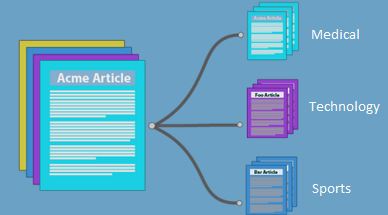 Text categorization
The notion of classification is very general and has many applications within and beyond information retrieval (IR). For instance, in computer vision, a classifier may be used to divide images into classes such as landscape, portrait, and neither. We focus here on examples from information retrieval such as:
Text categorization
The automatic detection of spam pages
Sentiment detection or the automatic classification of a movie or product review as positive or negative. An example application is a user searching for negative reviews before buying a camera to make sure it has no undesirable features or quality problems.
Personal email sorting . A user may have folders like talk announcements, electronic bills, email from family and friends, and so on, and may want a classifier to classify each incoming email and automatically move it to the appropriate folder. It is easier to find messages in sorted folders than in a very large inbox. The most common case of this application is a spam folder that holds all suspected spam messages.
 
The following figure indicates an example of text classification.
Text categorization
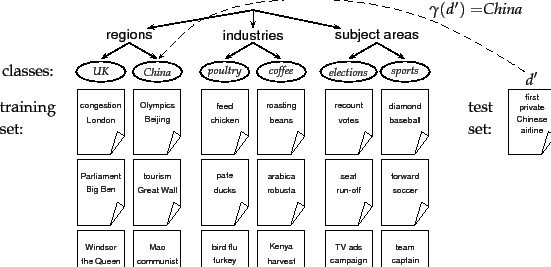